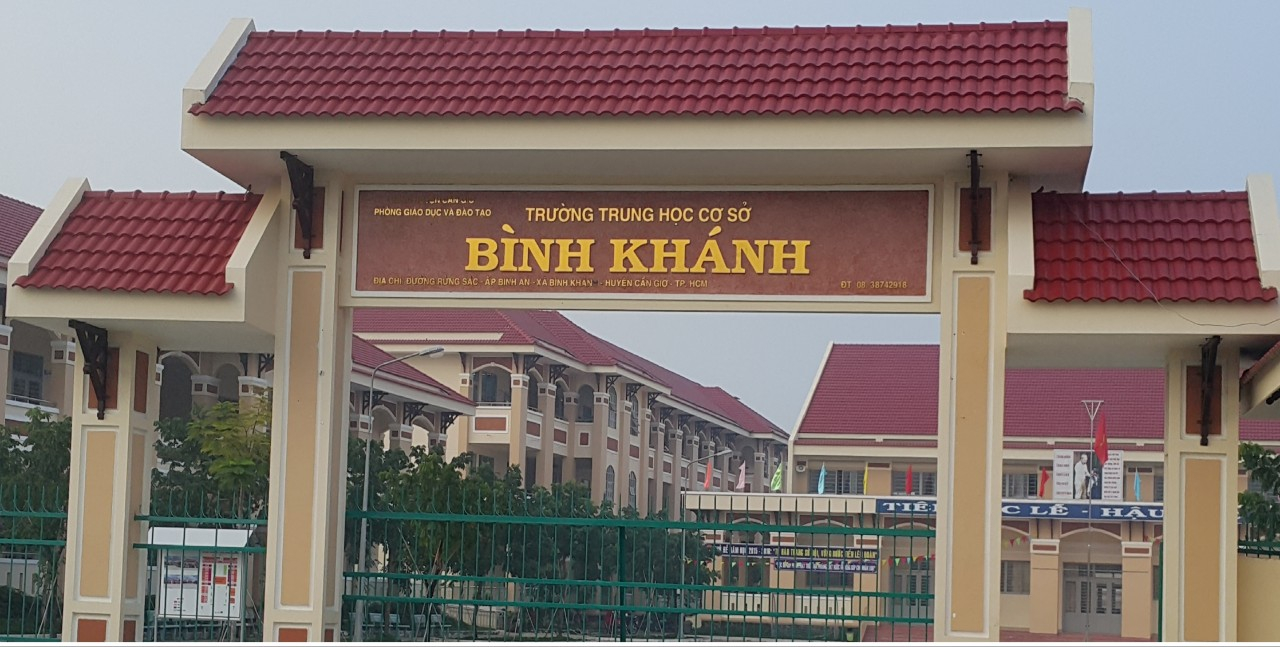 HÓA HỌC 8
KIỂM TRA BÀI CŨ
Câu 1: Hãy phân biệt đơn chất hợp chất trong các chất sau. Giải thích?
a. Khí  amoniac có phân tử tạo bởi 1N và 3H.
- Khí amoniac là hợp chất vì tạo nên từ 2 nguyên tố: N, H
b. Phosphorus đỏ tạo nên từ nguyên tố P.
- Phosphorus đỏ là đơn chất vì tạo nên từ 1 nguyên tố: P
c. Kim loại Magnesium tạo nên từ nguyên tố Mg.
- Kim loại Magnesium là đơn chất vì tạo nên từ 1 nguyên tố: Mg
d. Calcium carbonate có phân tử tạo bởi 1Ca, 1C, 3O.
 Calcium carbonate là hợp chất vì tạo nên từ 3 nguyên tố: Ca, C, O.
Câu 2: Tính phân tử khối của các chất sau:
a. Khí  amoniac có phân tử tạo bởi 1N và 3H.
- PTK: 14.1 + 1.3 = 17 đ.v.C
b. Magnesium phostphate gồm 3Mg, 2P, 8O tạo nên.
- PTK: 24.3 + 31.2 + 16.8 = 262 đ.v.C
c. Aluminium sulfate gồm 2Al, 3S, 12.O
- PTK: 27.2 + 32.3 + 16.12 = 342 đ.v.C
d. Calcium carbonate có phân tử tạo bởi 1Ca, 1C, 3O.
 PTK: 40.1 + 12.1 + 16.3 = 100 đ.v.C

Bài 9:
CÔNG THỨC HÓA HỌC
(1 tiết)
I. CÔNG THỨC HÓA HỌC CỦA ĐƠN CHẤT:
Đơn chất được tạo nên từ mấy nguyên tố?
Theo em, công thức hóa học của đơn chất gồm bao nhiêu kí hiệu hóa học?
CTHH của đơn chất gồm KHHH của một nguyên tố tạo nên chất và chỉ số cho biết số lượng nguyên tử của nguyên tố đó.

I. CÔNG THỨC HÓA HỌC CỦA ĐƠN CHẤT:
- CTHH của đơn chất gồm KHHH của một nguyên tố và chỉ số cho biết số lượng nguyên tử của nguyên tố đó.
- CTHH chung: Ax 
+ A: kí hiệu hóa học
+ x: chỉ số cho biết số lượng nguyên tử.
- Lưu ý: 	+ Chỉ số là 1 thì không ghi.
			+ CTHH biểu diễn một phân tử của chất.
Vd:
a) Khí oxygen được tạo nên từ 2.O: O2
b) Kim loại Copper được tạo nên từ 1Cu: Cu.
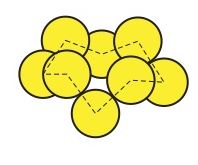 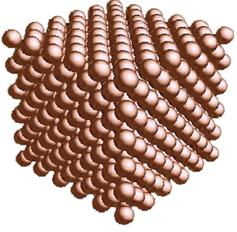 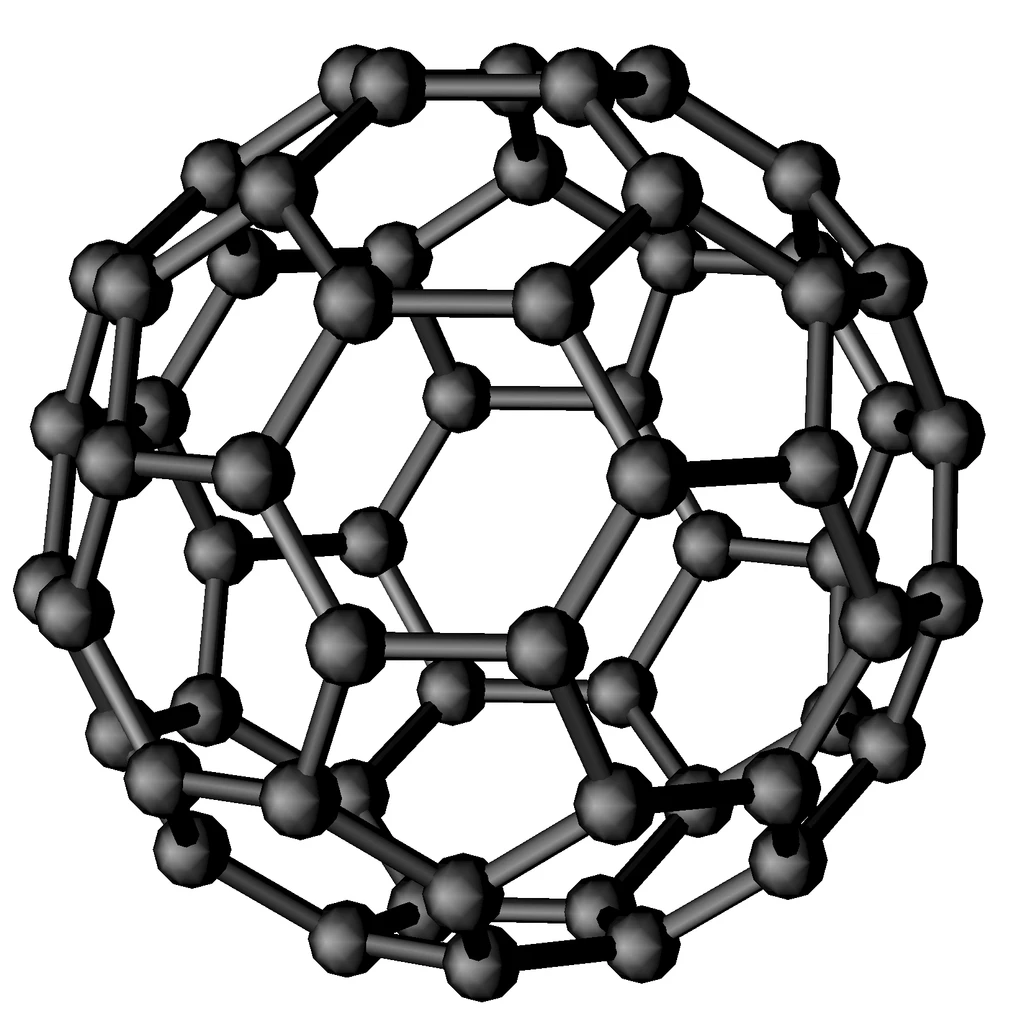 Mô hình đơn chất carbon (than chì)
Mô hình đơn chất kim loại Copper
Mô hình đơn chất Sulfur
Mỗi phân tử có bao nhiêu nguyên tử?
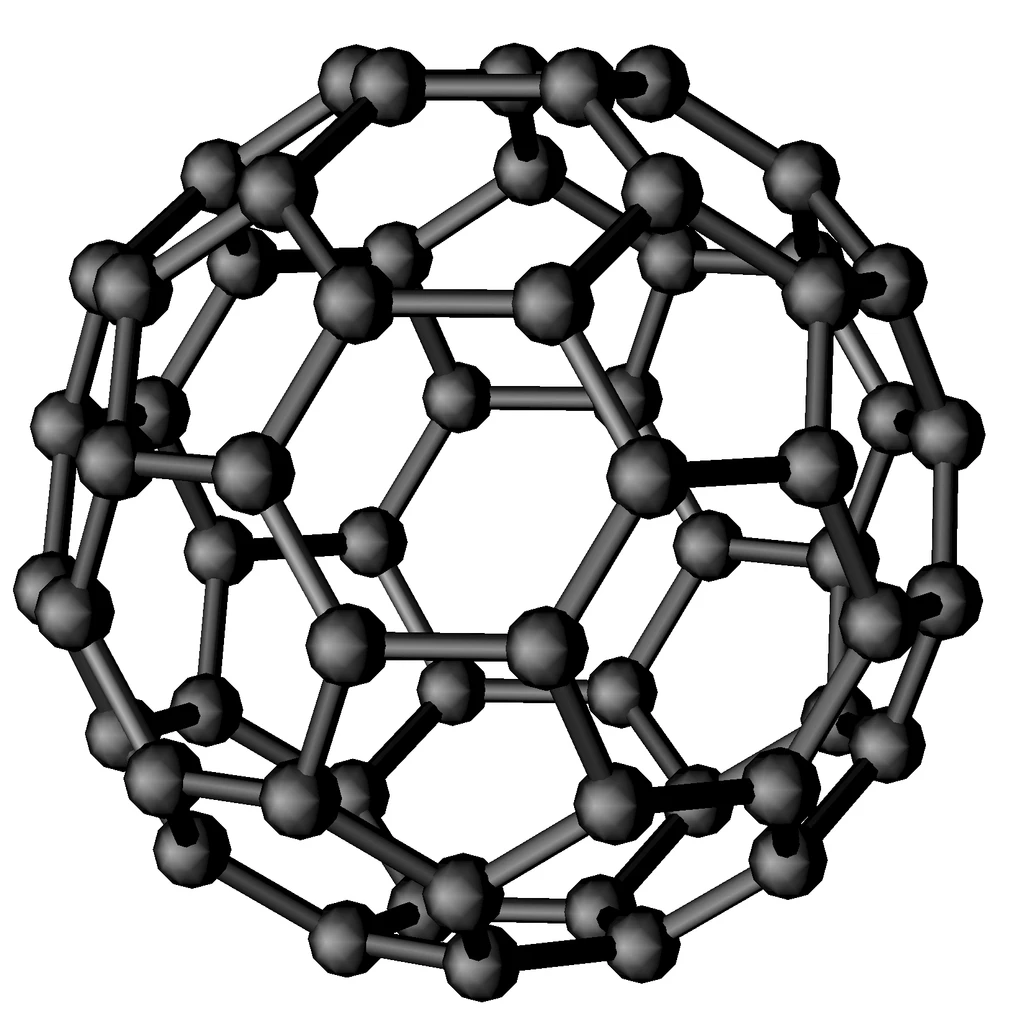 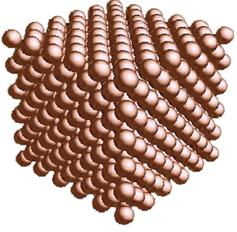 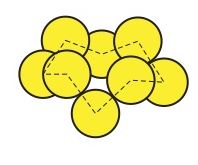 Trả lời: Mỗi phân tử có 1 nguyên tử.
Đối với đơn chất kim loại và phi kim ở trạng thái rắn: CTHH là KHHH
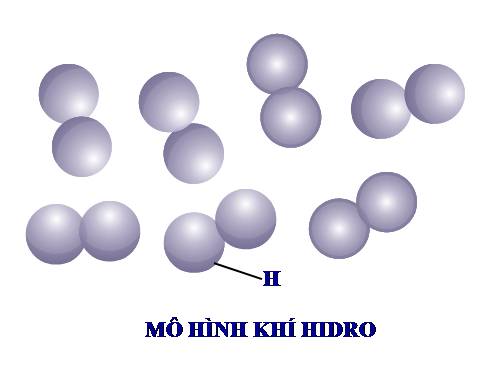 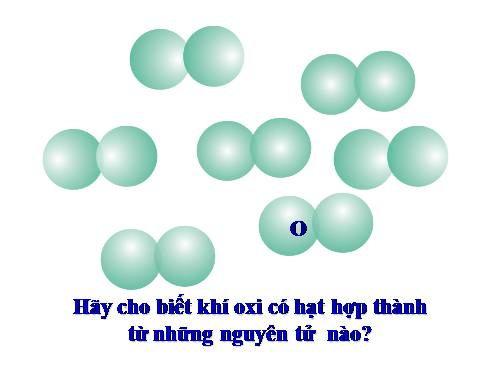 Mô hình đơn chất khí hidrogen
Mô hình đơn chất khí oxygen
Mỗi phân tử có bao nhiêu nguyên tử?
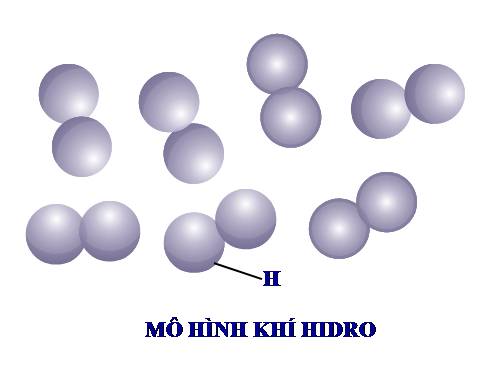 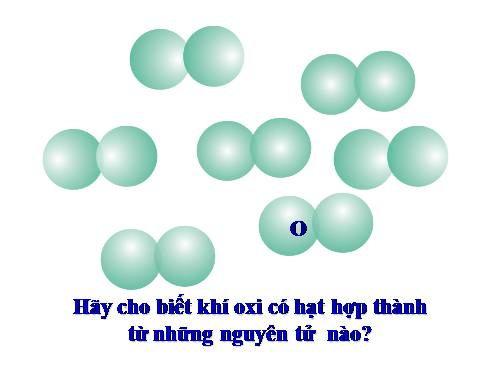 Trả lời: Mỗi phân tử có 2 nguyên tử.
Đối với đơn chất phi kim ở trạng thái khí: CTHH gồm KHHH và chỉ số 2 ở chân.

I. CÔNG THỨC HÓA HỌC CỦA ĐƠN CHẤT:
1. Đơn chất kim loại và phi kim ở trạng thái rắn: CTHH là kí hiệu hóa học: A
Vd: 	CTHH của Iron: Fe.
		CTHH của Zinc: Zn
2. Đơn chất phi kim ở trạng thái khí: 
CTHH gồm kí hiệu hóa học và chỉ số 2 ở chân: A2
Vd: 	CTHH của khí hidrogen: H2.
		CTHH của khí nitrogen: N2.

Lưu ý: Cách viết sau chỉ ý gì?

KHHH: Nguyên tử
CTHH: Phân tử

Vd: 	+ 2.H: Hai nguyên tử hidrogen.
		+ H2: Một phân tử hidrogen.
		+ 2.O3: Hai phân tử ozon.
		+ 3.O: Ba nguyên tử oxygen.
II. CÔNG THỨC HÓA HỌC CỦA HỢP CHẤT:
Theo em, công thức hóa học của hợp chất gồm bao nhiêu kí hiệu hóa học?
Hợp chất được tạo nên từ mấy nguyên tố?
CTHH của hợp chất gồm KHHH của các nguyên tố tạo nên chất và chỉ số cho biết số lượng nguyên tử của nguyên tố đó.
Có bao nhiêu nguyên tử mỗi loại?
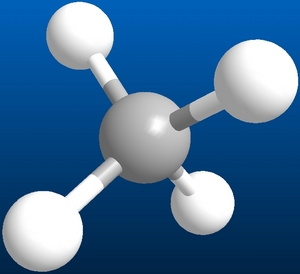 H
H
C
H
TL: Có 1C và 4H trong 1 phân tử.
H
CTHH: CH4
II. CÔNG THỨC HÓA HỌC CỦA HỢP CHẤT:
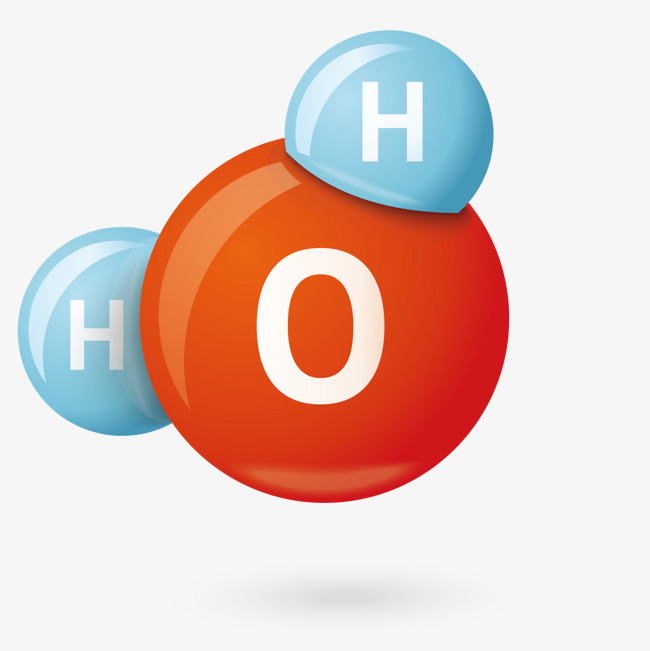 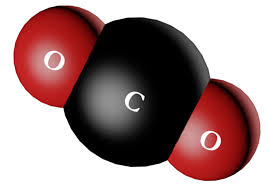 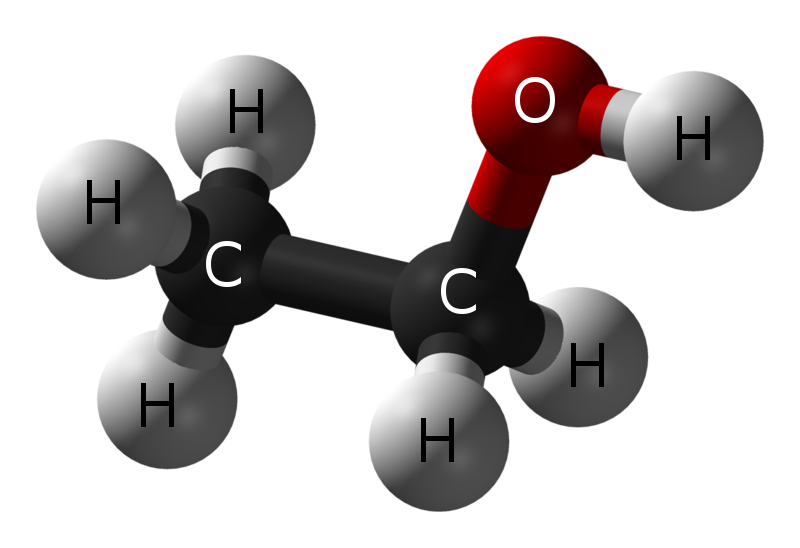 Khí carbonic
Nước
Ethanol (Cồn)
Viết CTHH dựa vào các mô hình trên.
TL:
Khí Carbonic: CO2
Nước: H2O
Ethanol: C2H6O

II. CÔNG THỨC HÓA HỌC CỦA HỢP CHẤT:
- CTHH của hợp chất gồm KHHH của các nguyên tố tạo nên chất và chỉ số cho biết số lượng nguyên tử của nguyên tố đó.
- CTHH chung: AxByCz
	+ A, B, C: Kí hiệu hóa học.
	+ x, y, z: chỉ số cho biết số lượng nguyên tử.
- VD: 	a) Khí carbonic được tạo nên từ 1C và 2.O: CO2
		b) Nước được tạo nên từ 2H và 1.O: H2O.
		c) Ethanol được tạo nên từ 2C, 6H và 1.O: C2H6O
Thảo luận bài tập: Viết CTHH của các chất sau:
a) Khí methane được tạo nên từ 1C và 4H.
b) Aluminium oxide được tạo nên từ 2Al và 3.O
c) Khí chlorine.
d) Kim loại Iron.
e) Đơn chất carbon.
f) Trong 1 phân tử acid sulfuric có 2H, 1S và 4.O liên kết với nhau.
g) Calcium carbonate (Đá vôi) được tạo nên từ 1Ca, 1C, 3.O
III. Ý NGHĨA CỦA CÔNG THỨC HÓA HỌC:
Thảo luận nhóm hoàn thành bảng sau:
III. Ý NGHĨA CỦA CÔNG THỨC HÓA HỌC:
Theo em, một công thức hóa học cho ta biết điều gì?
TL: 
+ Nguyên tố nào tạo nên chất.
+ Số nguyên tử của mỗi nguyên tố có trong một phân tử của chất.
+ Phân tử khối của chất.

III. Ý NGHĨA CỦA CÔNG THỨC HÓA HỌC:
- CTHH cho ta biết:
+ Nguyên tố nào tạo nên chất.
+ Số nguyên tử của mỗi nguyên tố có trong một phân tử của chất.
+ Phân tử khối của chất.
Vd: Hãy nêu những gì biết được về chất sau Potassium nitrate (KNO3).
- Tạo nên từ 3 nguyên tố: K, N, O
- Trong 1 phân tử có: 1K, 1N, 3.O
- PTK: 39.1 + 14.1+ 16.3 = 101 đvC
CỦNG CỐ
Bài tập 1: Tìm chỗ sai trong các CTHH sau và sửa lại.
O2
Cl2
Cu
P
Fe
NaCl
CO2
CuSO4
CỦNG CỐ
Bài tập 2: Cho biết ý nghĩa các công thức hóa học sau:
a) Khí methane CH4.
b)Zinc chloride ZnCl2.
c) Khí nitrogen N2
d) Barium sulfate BaSO4.

Bài tập 3: 
a) Cách viết sau chỉ ý gì: 
5Cu: 		2NaCl: 	3CO2: 	5H2O:		6Zn: 		8O2: 	 
b) Dùng chữ số, kí hiệu hóa học và công thức hóa học để diễn đạt những ý sau: 
Ba phân tử khí hidrogen:		
Năm phân tử nước:		
Bảy nguyên tử oxygen:
Một phân tử Copper sulfate: 
Hai nguyên tử Zinc:

Bài tập 4: Viết CTHH của các hợp chất sau:
Calcium oxide (vôi sống) biết trong phân tử có 1Ca và 1.O liên kết nhau.
Amoniac biết trong phân tử có 1N và 3H.
Iron (II, III) oxide biết trong phân tử có 3Fe và 4.O.
Potassium hidrogen carbonate biết trong phân tử có 1K, 1H, 1C và 3.O.

DẶN DÒ
- Học bài.
- Làm bài tập 1, 2, 3, 4 SGK trang 33, 34
- Chuẩn bị bài học tiếp theo “Bài 10: Hóa Trị”